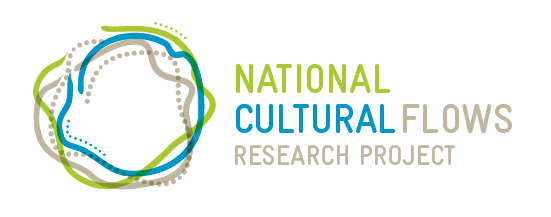 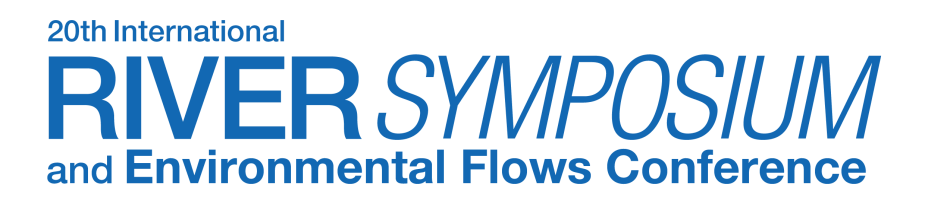 Understanding cultural flows:
a coordinated research effort in pursuit of Aboriginal water rights
Rene Woods
Murray Lower Darling Rivers Indigenous Nations
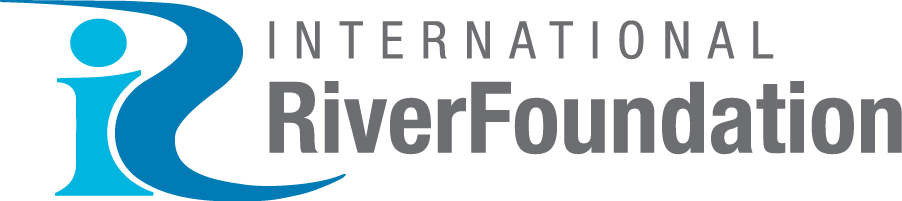 MANAGED BY
BRISBANE, AUSTRALIA |  18 - 20 SEPTEMBER 2017
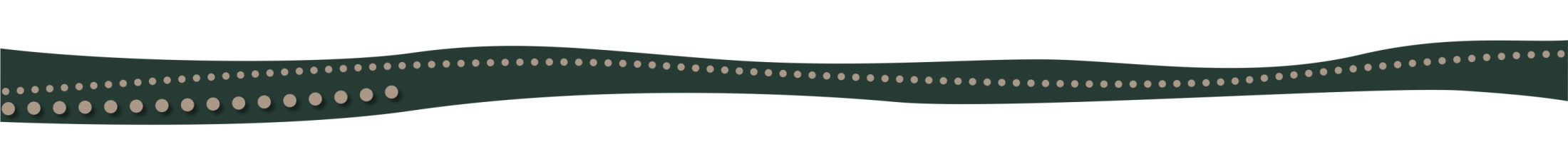 Cultural flows
‘Cultural Flows are water entitlements that are legally and beneficially owned by the Indigenous Nations and are of a sufficient and adequate quantity and quality to improve the spiritual, cultural, environmental, social and economic conditions of those Indigenous Nations.  This is our inherent right.’  

The Echuca Declaration, September 2010
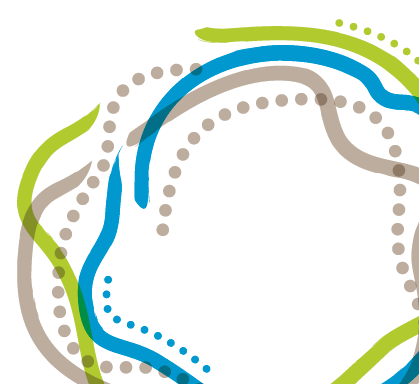 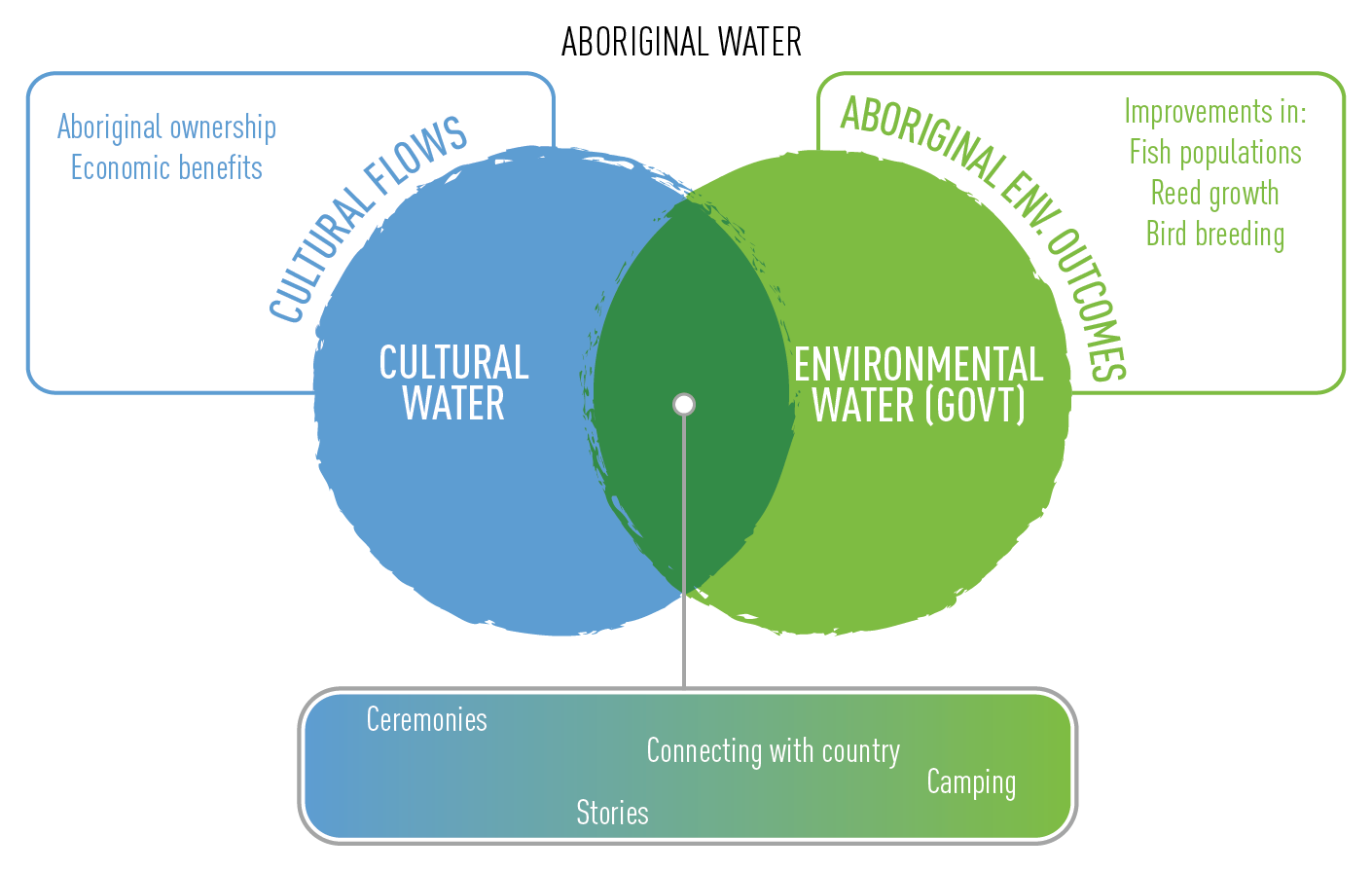 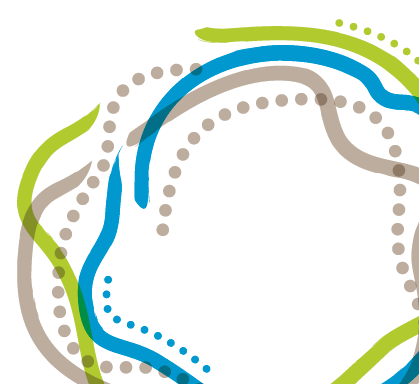 National Cultural Flows
Research Project
A future where Aboriginal water allocations are embedded within Australia’s water planning and management framework, delivering cultural, social, spiritual, environmental and economic benefit to communities across Australia
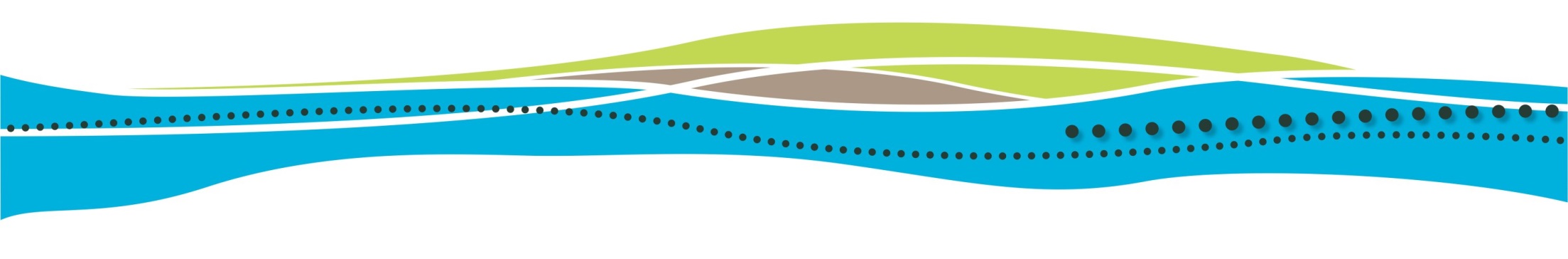 Research principles
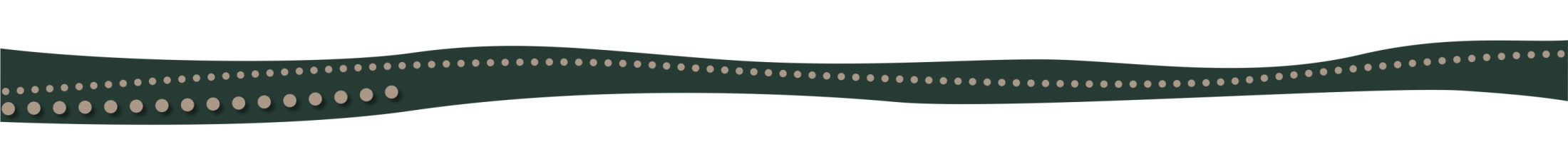 Acknowledging rights of Traditional Owners
Holistic and integrated research
Benefit of Aboriginal people
Respecting intellectual property rights
Actively building capacity
Participatory research approach
Free, prior and informed consent
Aboriginal decision-making and ownership
Alignment with government strategies and policies
Focus on robust science with sound methodologies
Research components
1
Literature review
2
3
4
Values and aspirations
Modelling and watering trials
Analyse impacts
5
Investigate policy, legal and institutional reforms
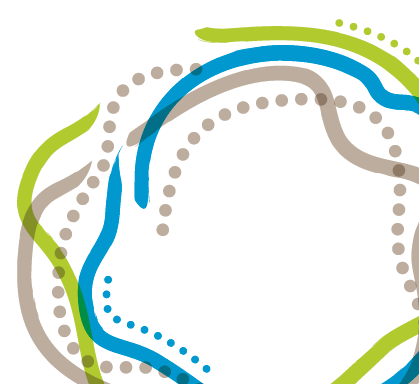 6
7
8
Communications
Capacity building
Project management
Planning and Research Committee
Murray Lower Darling Basin Indigenous Nations
Northern Basin Aboriginal Nations
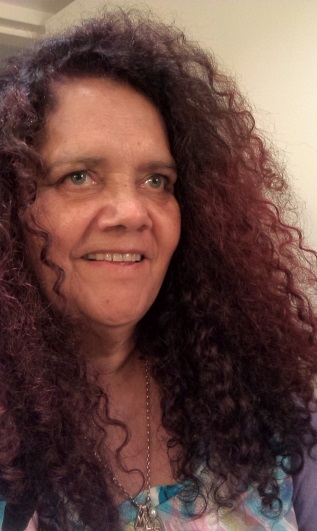 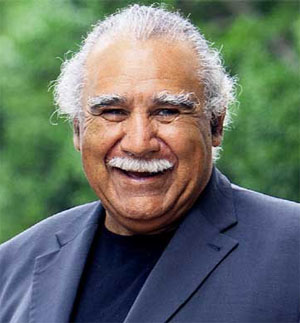 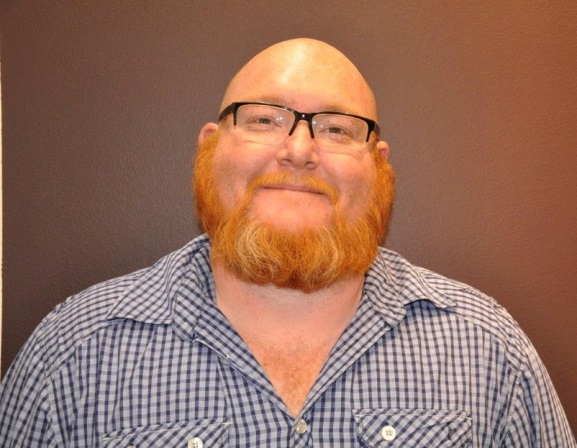 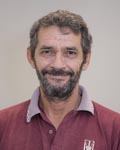 Maureen McKellar
Michael Anderson
Grant Rigney
Rene Woods
Plus  
Murray Darling Basin Authority
C’wealth Environmental Water Office 
National Native Title Council 
Basin State Governments
North Aust. Indigenous Land and Sea Management Alliance (NAILSMA)
Independent chair
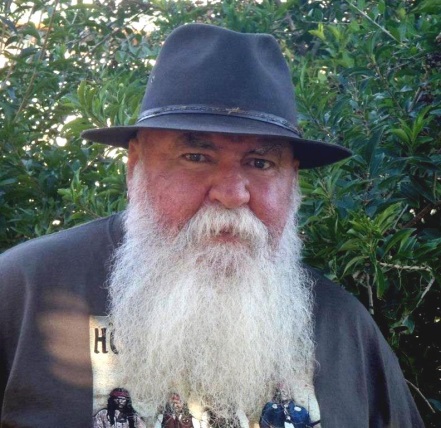 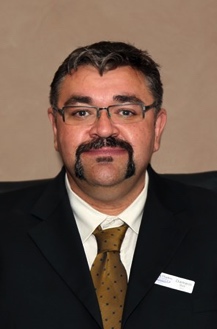 Paul Lane
Damein Bell
Research outcomes
Rigorous basis for articulating value and importance of cultural flows
Methodologies for defining cultural values and quantifying water required to meet them
Monitoring and indicator frameworks that can be applied to other sites
Identified opportunities for policy, legislative and governance reform
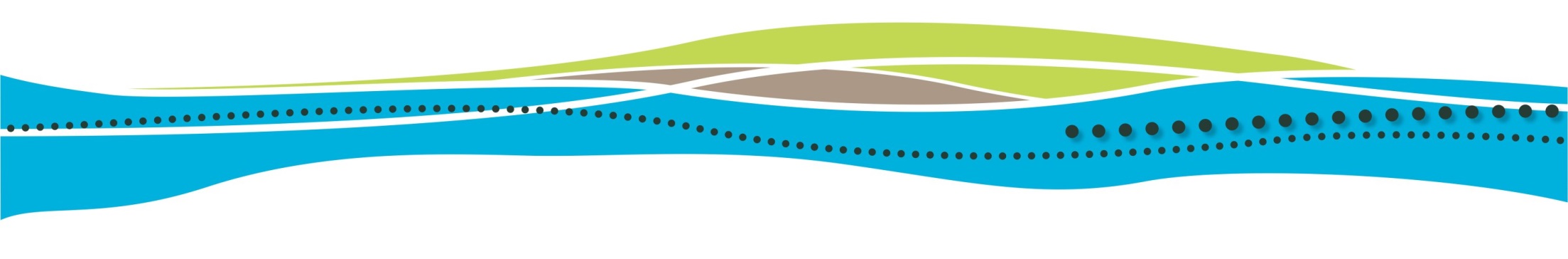 Case study sites
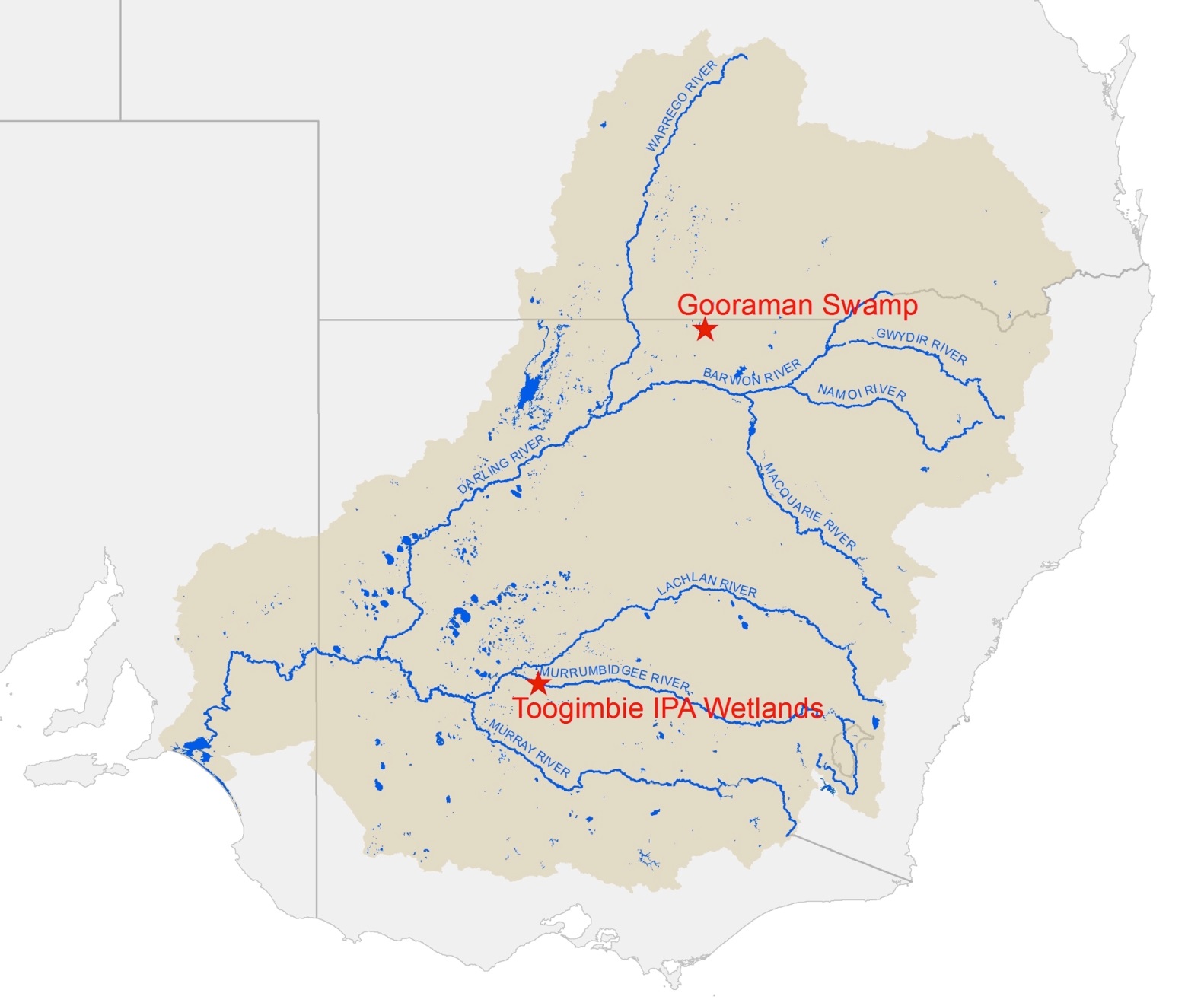 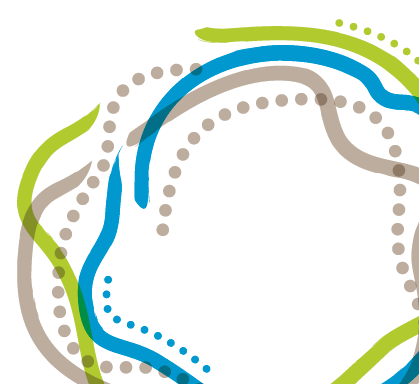 Gooraman Swamp
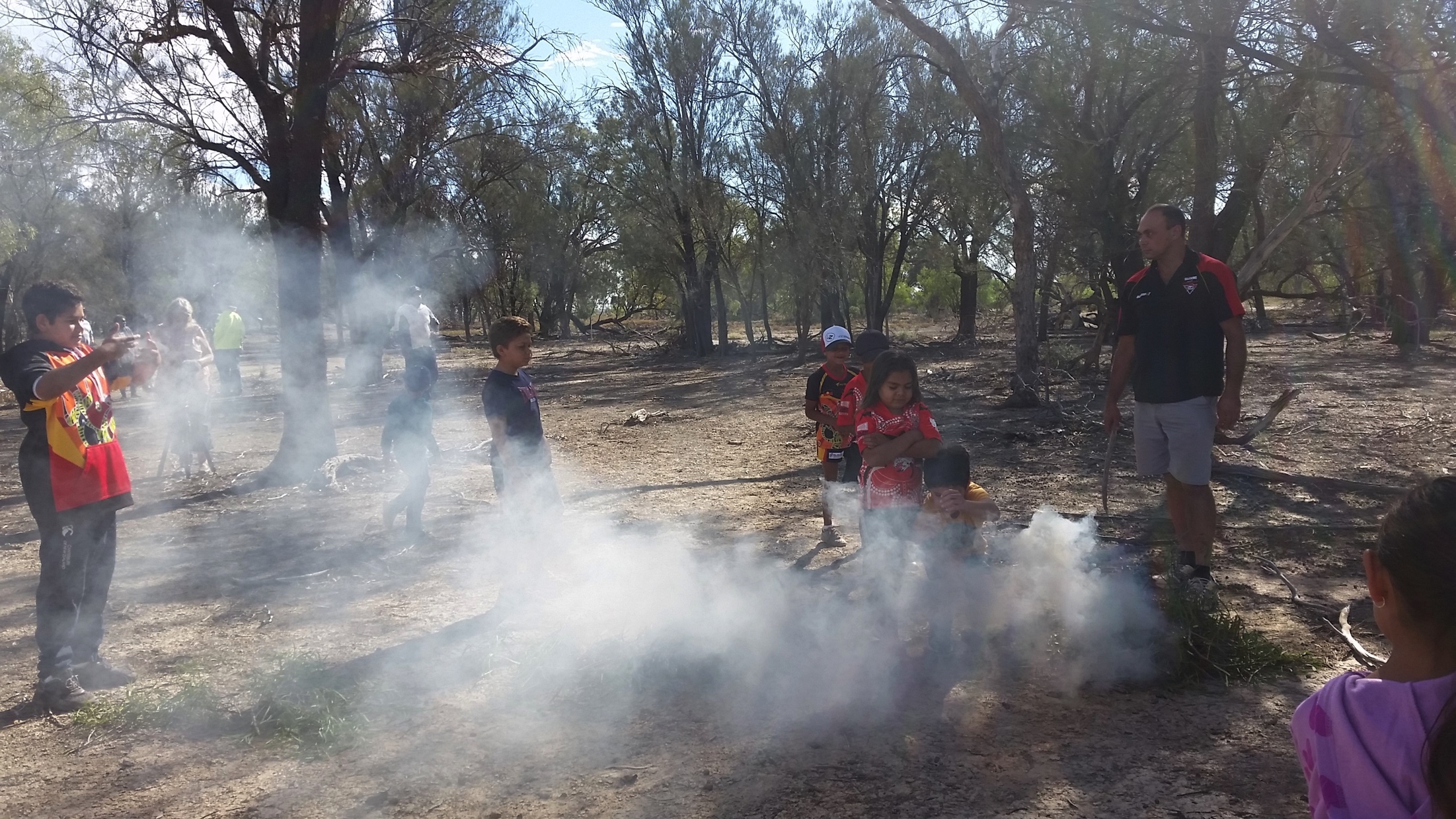 Field trip 1   Design fieldwork
Field trip 2   Identify aspirations for cultural flows
Field trip 3   Modelling, indicators and monitoring
Field trip 4   Analyse findings
Toogimbie Wetlands
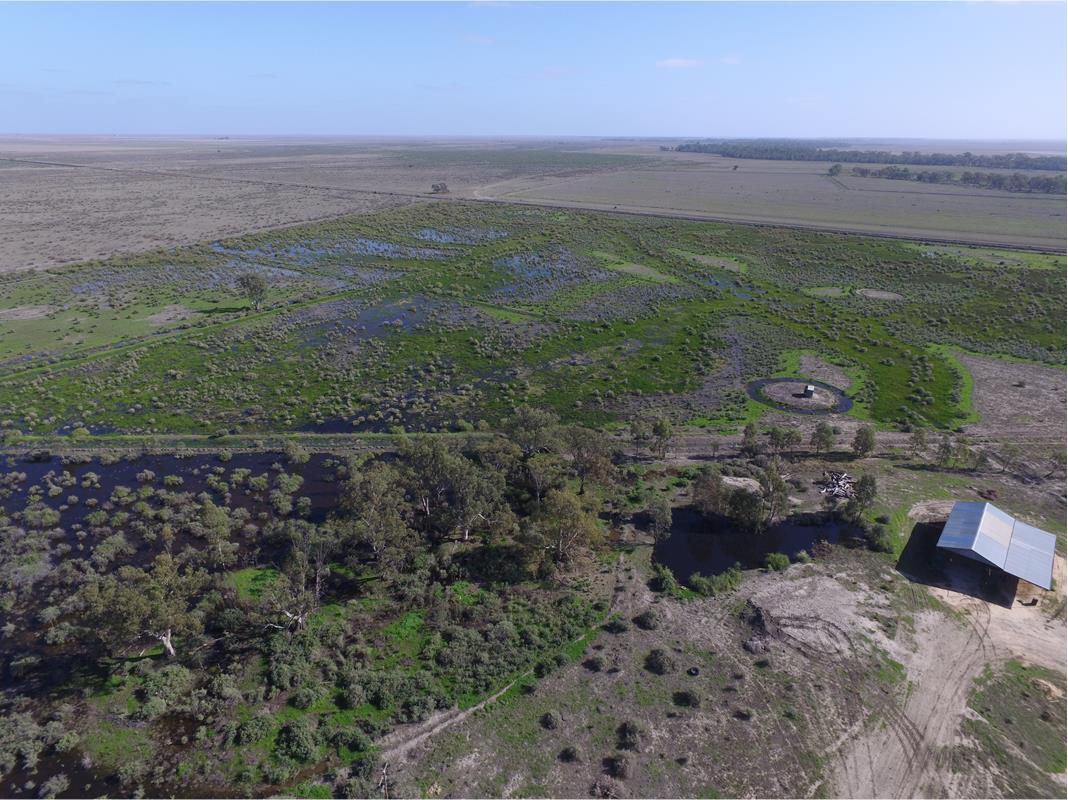 Field trip 1   Design fieldwork
Field trip 2   Identify aspirations for cultural flows
Field trip 3   Pre-flow monitoring
Field trip 4   Post-flow monitoring
Field trip 5   Analyse findings
Project progress
Field research complete at the two case study sites
Currently analysing legal, policy and governance opportunities to achieve cultural flows
MLDRIN, NBAN and NAILSMA looking at ways to effectively communicate results
Ongoing discussions with state and federal government agencies
Project due to be completed in December 2017
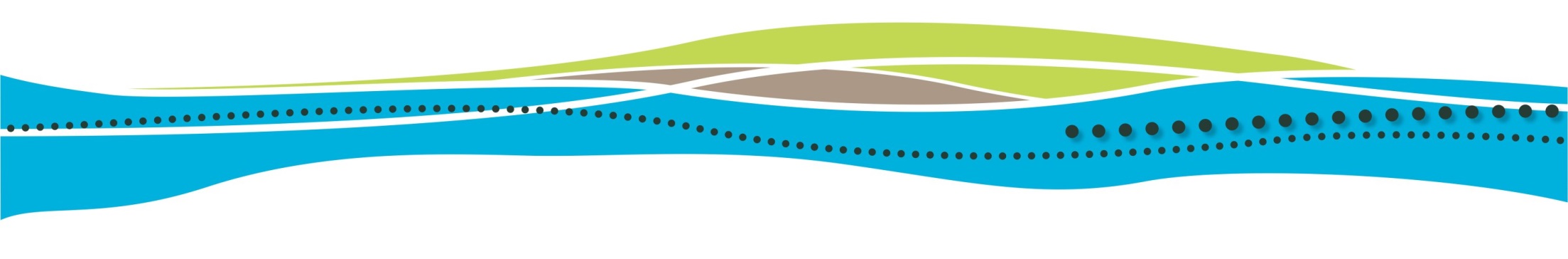 Key lessons from the project
Aboriginal ownership of the project
Keeping nations informed and engaged
Importance of co-designing the field research with nation partners
Community benefits from research partnership – confidence, capacity and cultural regeneration
Involving government in project governance
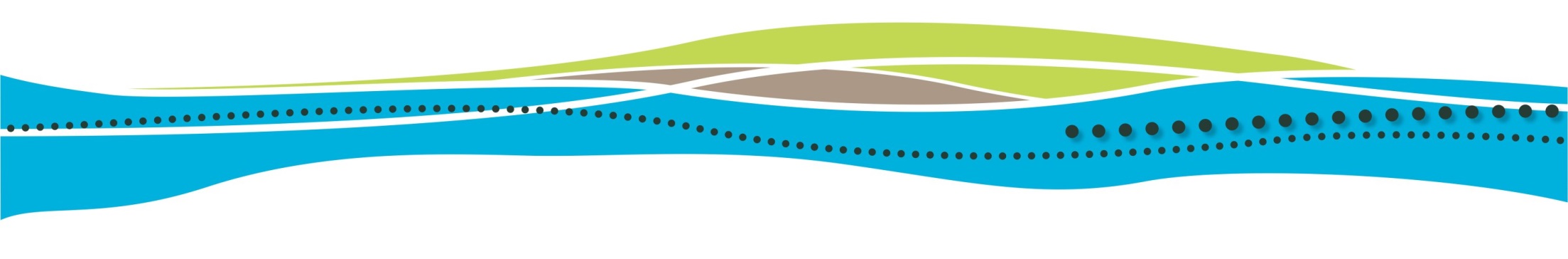 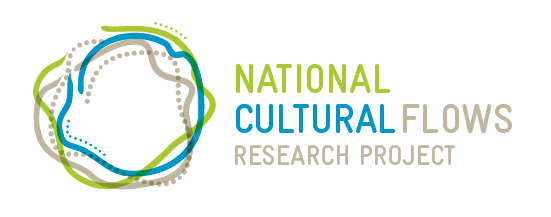 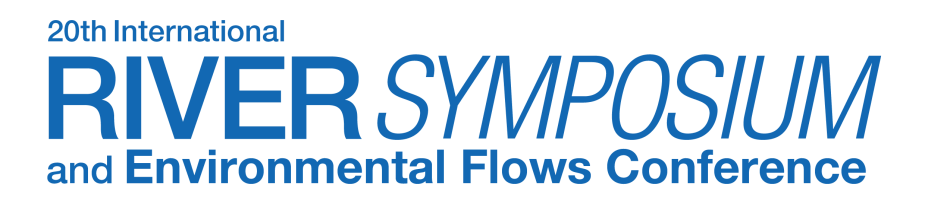 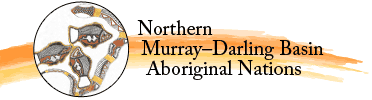 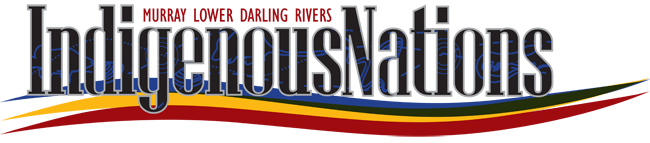 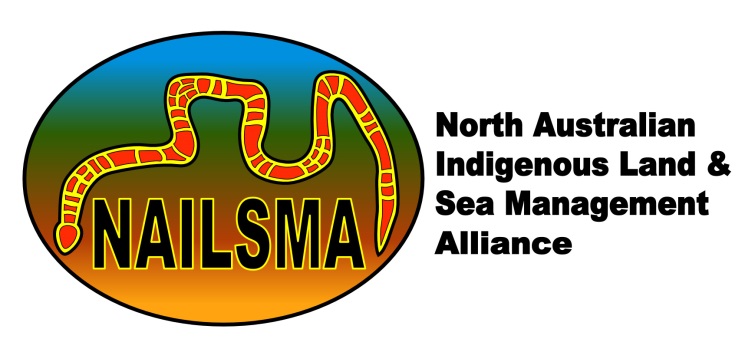 www.culturalflows.com.au
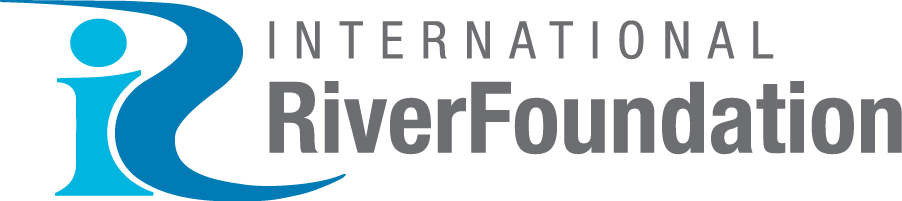 MANAGED BY
BRISBANE, AUSTRALIA |  18 - 20 SEPTEMBER 2017